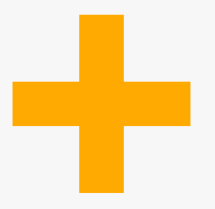 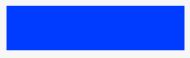 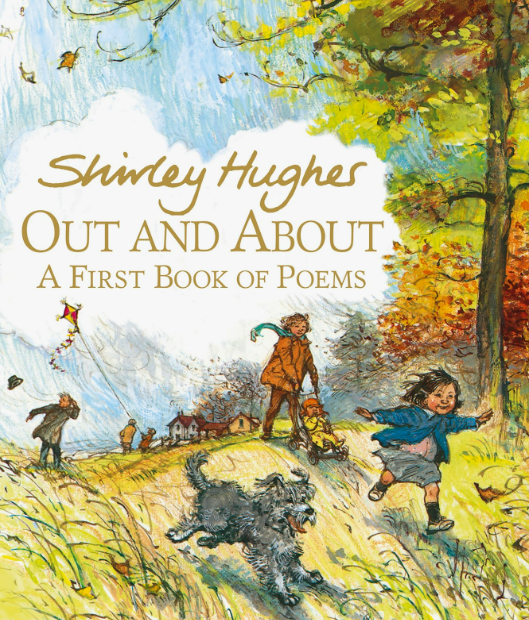 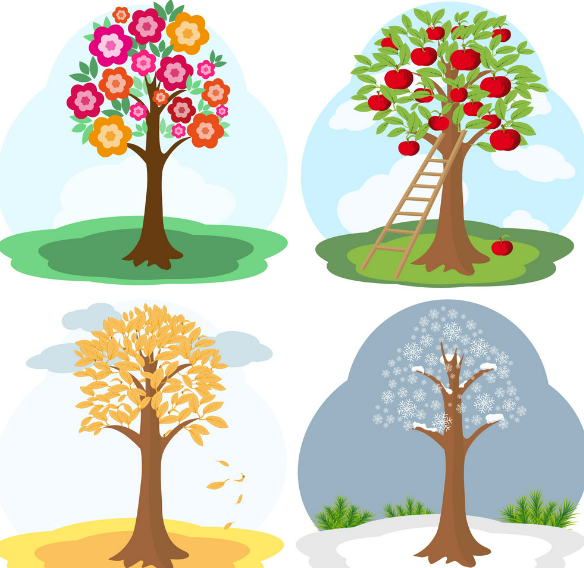 Grammar, Punctuation and Spelling
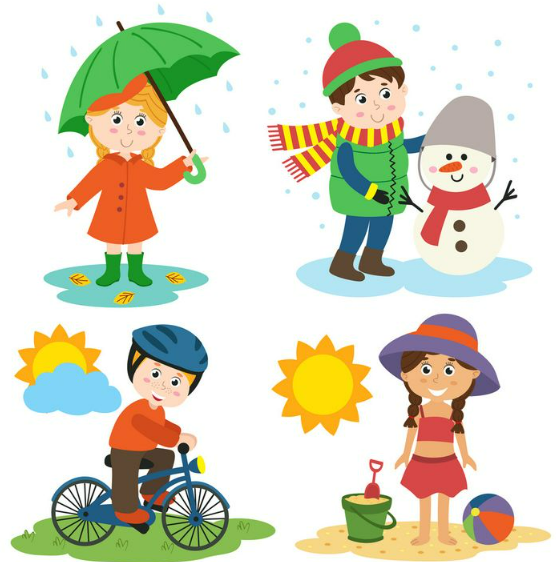 The children will focus on using capital letters at the start of sentences, using finger spaces between words and punctuate sentences using a full stop. 

We will begin to identify verbs, nouns and time adverbials during our English lessons.
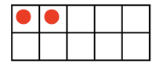 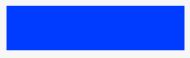 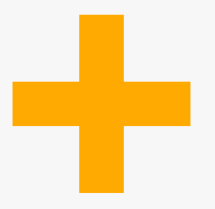 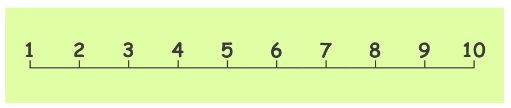 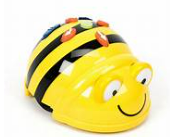 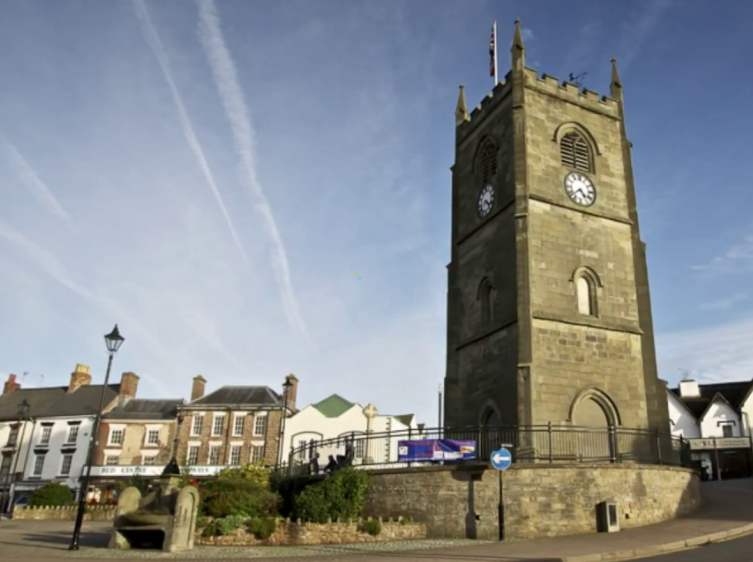 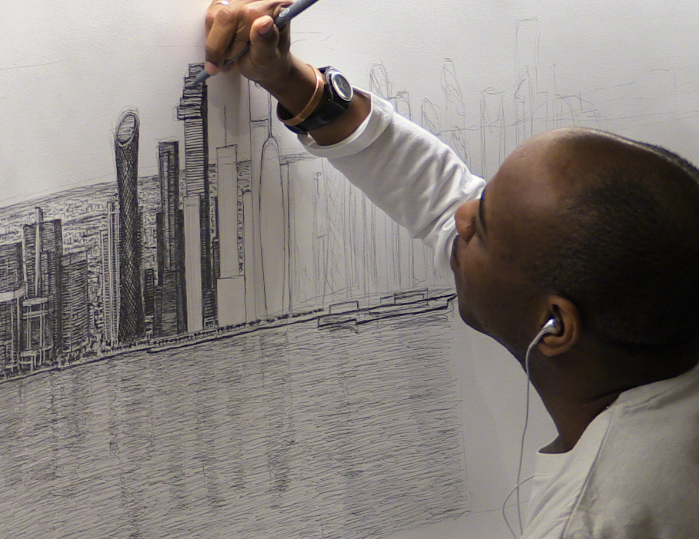 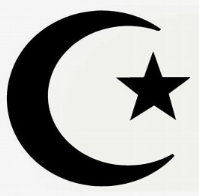 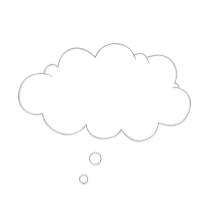 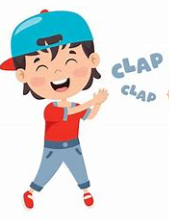 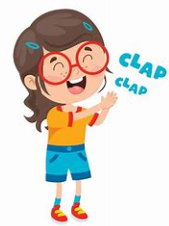 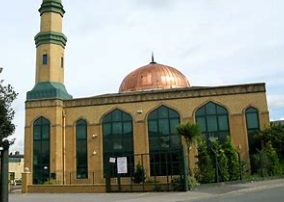 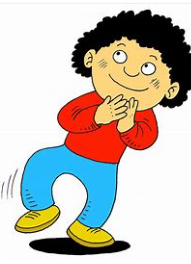 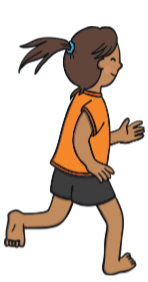